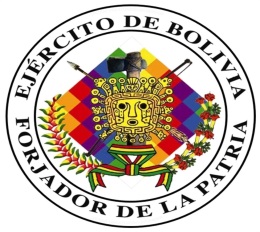 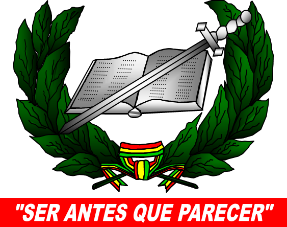 PERFIL DE TESIS
GRUPO 1
INTEGRANTES
My. Art. Carlos Valdez
My. Inf. Marco A. Sánchez Bolivar
My. Ing. Nildo Quiroga Choque
My. Cab. Sidec Covarrubias García
2018
TEMA DE INVESTIGACIÓN
“LA CIENCIA Y TECNOLOGÍA COMO ELEMENTO DE SEGURIDAD EN EL EJERCITO DEL ESTADO PLURINACIONAL DE BOLIVIA”
FORMULACIÓN DEL PROBLEMA
¿CÓMO SE PUEDE INCREMENTAR, LA CIENCIA Y TECNOLOGÍA EN LAS TAREAS DE SEGURIDAD INTERNA Y EXTERNA QUE BRINDA AL ESTADO EL EJÉRCITO DE BOLIVIA?
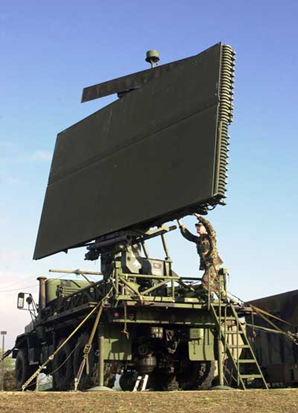 PREGUNTAS DE INVESTIGACIÓN
¿Cuáles son los actuales elementos de seguridad que dispone el Ejército de Bolivia?

¿La implementación de medios tecnológicos de última generación, incrementara la seguridad y defensa que brinda el Ejercito de Bolivia?

¿Cuál es la situación actual de medios científicos tecnológicos que cuentan los países de Brasil, Chile y Perú para la seguridad de sus Estados?
OBJETO DE ESTUDIO
LA CIENCIA Y TECNOLOGÍA EN EL EJERCITO DE BOLIVIA
CAMPO DE ACCIÓN
CIENCIA Y TECNOLOGÍA.
SITUACIÓN PROBLÉMICA
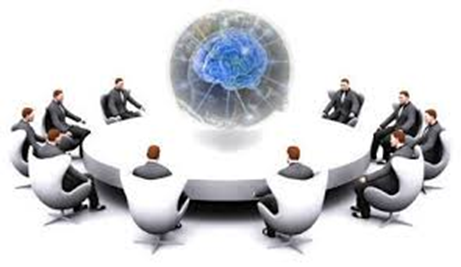 Inseguridad en el Estado Plurinacional de Bolivia
OBJETIVO GENERAL
PROPONER LA CREACIÓN DE UN CENTRO DE SEGUIMIENTO Y RASTREO SATELITAL ELECTROMAGNÉTICO PARA INCREMENTAR LAS TAREAS DE SEGURIDAD Y DEFENSA QUE BRINDA EL EJERCITO DEL ESTADO PLURINACIONAL DEL BOLIVIA.
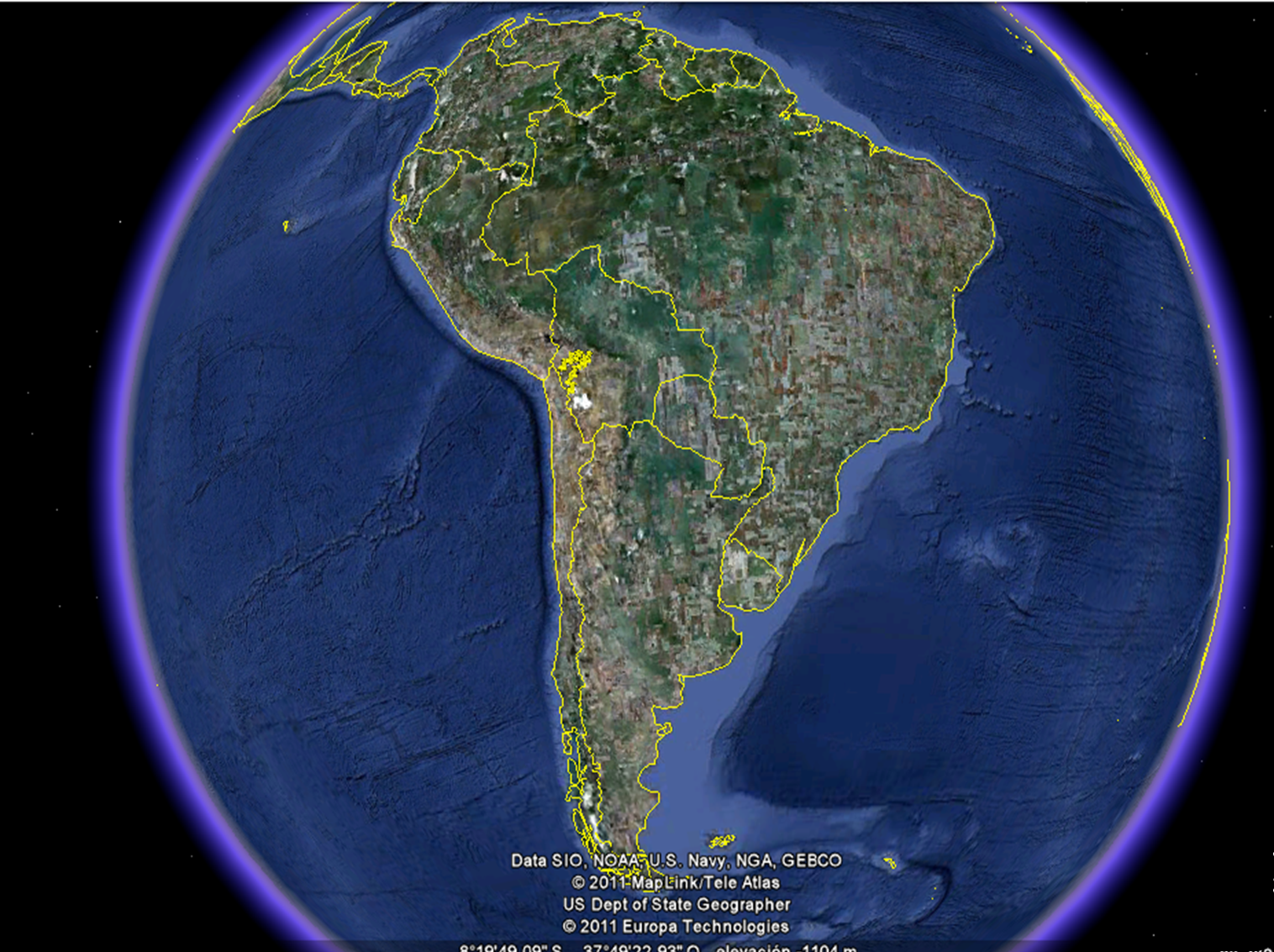 HIPÓTESIS
LA IMPLEMENTACIÓN DE UN CENTRO DE SEGUIMIENTO Y RASTREO SATELITAL ELECTROMAGNÉTICO, PERMITIRÁ INCREMENTAR Y OPTIMIZAR LA SEGURIDAD QUE BRINDA EL EJERCITO DEL ESTADO PLURINACIONAL DE BOLIVIA.
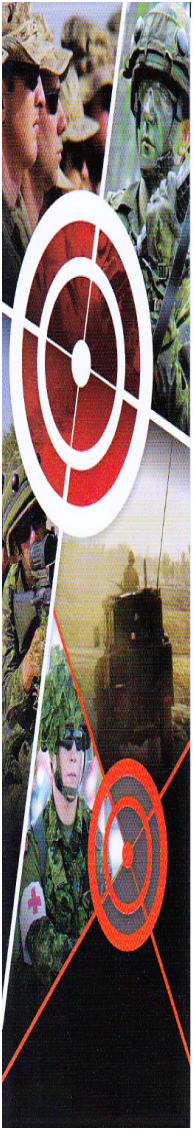 MUCHAS GRACIAS POR SU ATENCIÓN…..
Máxima dedicación y tiempo………